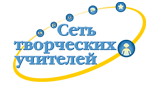 Повторение изученного в 5 классе об имени существительном
Тренажёр
6 класс
Карасёва Людмила Николаевна, учитель русского языка и литературы МБОУ «СОШ № 15» г.Усть-Илимска Иркутской области
Игра «Лесенка»
О или Е после шипящих и Ц в окончаниях имён существительных
Правила игры
О или Е?
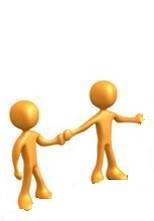 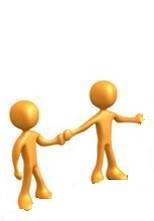 Шаг 5.
Шаг 6.
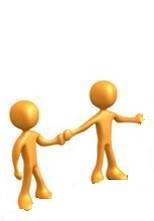 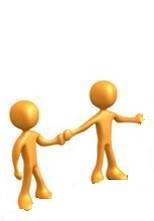 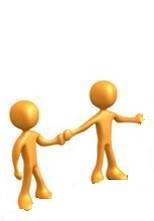 Шаг 3.
Шаг 4.
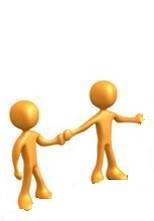 Шаг 1.
Шаг 2.
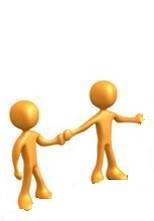 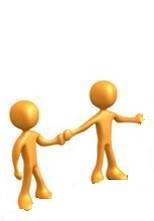 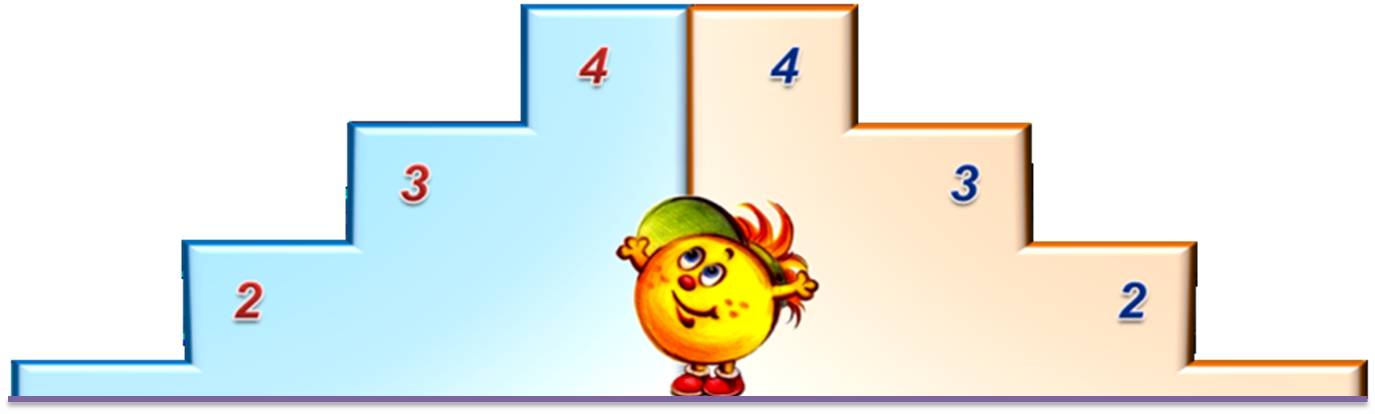 3
3
2
2
Ура!
Отлично!
Тест
1
1
О или Е?
Инструкция. Кликните по словам с буквой О после шипящих и Ц в окончаниях. Существительные употреблены в форме творительного падежа единственного числа.
ключОм
ключ.м
невеж.й
невежей
груш.й
грушей
багажОм
багаж.м
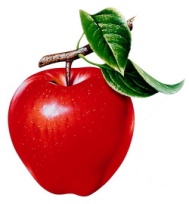 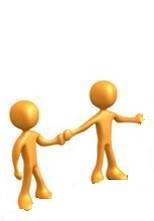 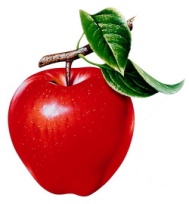 К заданиям
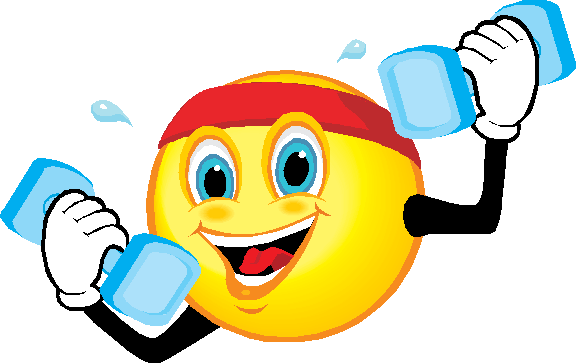 О или Е?
Инструкция. Кликните по словам с буквой О после шипящих и Ц в окончаниях. Существительные употреблены в форме творительного падежа единственного числа.
лучОм
луч.м
смерчем
смерч.м
дач.й
дачей
свеч.й
свечОй
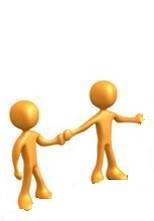 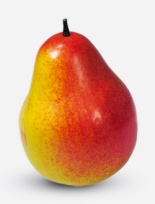 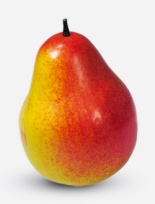 К заданиям
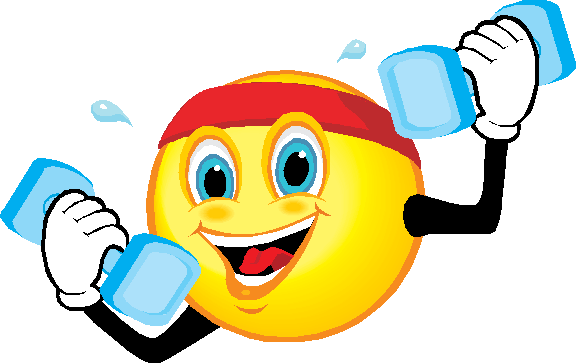 О или Е?
Инструкция. Кликните по словам с буквой О после шипящих и Ц в окончаниях. Существительные употреблены в форме творительного падежа единственного числа.
стуж.й
стужей
чертежОм
чертеж.м
плач.м
плачем
плащОм
плащ.м
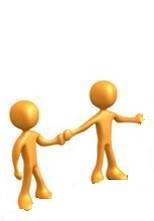 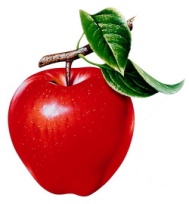 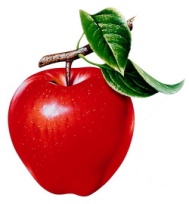 К заданиям
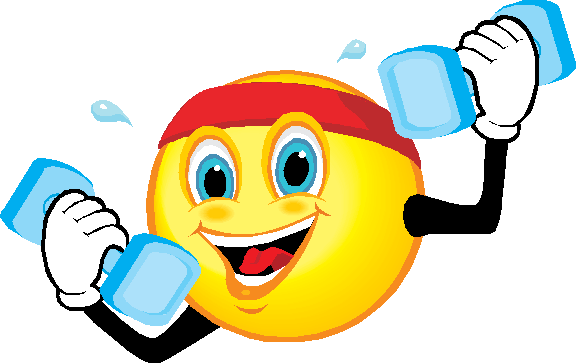 О или Е?
Инструкция. Кликните по словам с буквой О после шипящих и Ц в окончаниях. Существительные употреблены в форме творительного падежа единственного числа.
каш.й
кашей
полотенц.м
полотенцем
монтажОм
монтаж.м
моржОм
морж.м
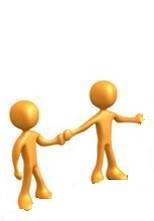 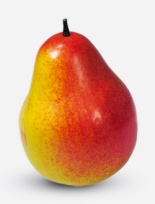 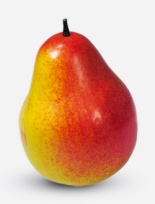 К заданиям
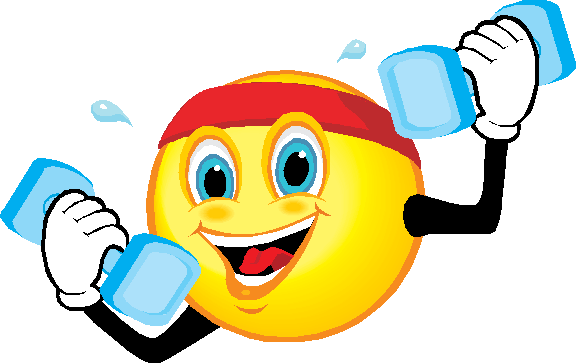 О или Е?
Инструкция. Кликните по словам с буквой О после шипящих и Ц в окончаниях. Существительные употреблены в форме творительного падежа единственного числа.
саранч.й
саранчОй
крыльцОм
крыльц.м
рощ.й
рощей
улицей
улиц.й
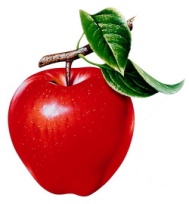 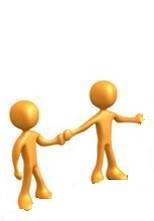 К заданиям
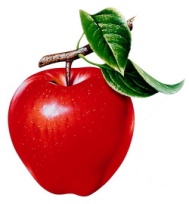 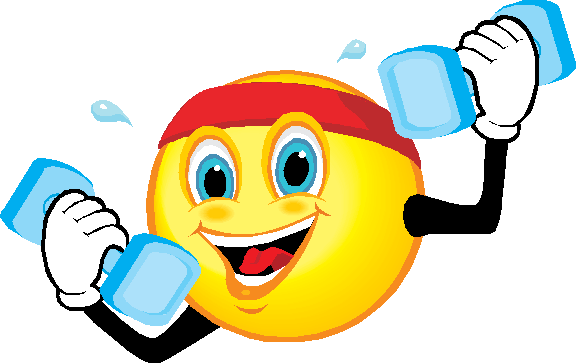 О или Е?
Инструкция. Кликните по словам с буквой О после шипящих и Ц в окончаниях. Существительные употреблены в форме творительного падежа единственного числа.
львиц.й
львицей
пейзаж.м
пейзажем
кирпичОм
кирпич.м
рубежОм
рубеж.м
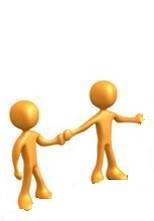 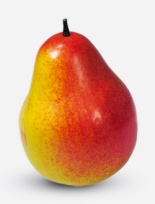 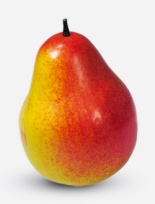 К заданиям
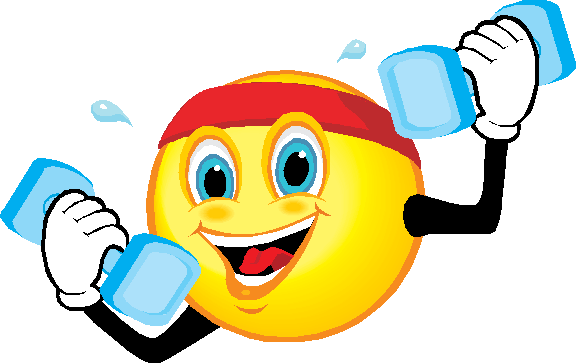 Правила игрыИграют две команды. Первой команде нужно кликнуть по кнопке «Шаг 1» и выполнить первое задание. После щелчка по смайлику вы вернётесь на игровое поле. Переход хода. Второй команде нужно кликнуть  по кнопке «Шаг 2» и выполнить второе задание. Возвращение на поле при помощи смайлика. Переход хода. Кнопка «Шаг 3».  Играем дальше. После игры кликните по кнопке «Тест» .
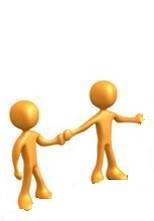 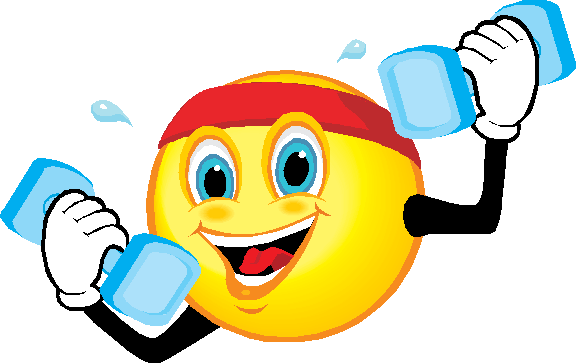 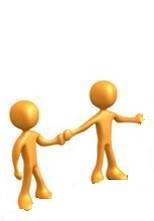 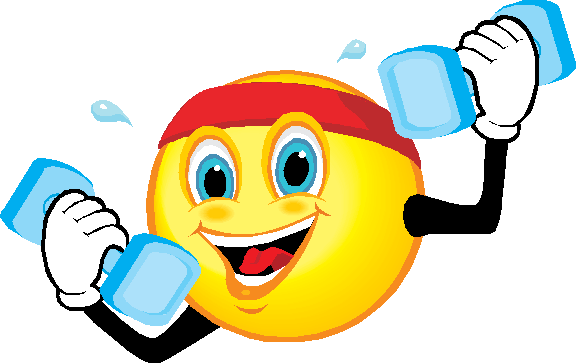 К началу
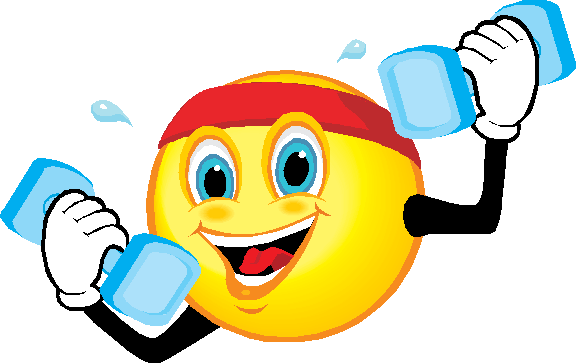 Буква Ь после шипящих
Кликните по ряду слов, где мягкий знак пишется.
Вспомните правило
товарищ…,  врач…, смерч…, туш…
товарищ,  врач, смерч, полночь
доч…, врач…, ремонт крыш…, мощ…
дочь, врач, ремонт крыш, мощь
стеречь, ёж, много туч,  вещь
стереч…, ёж…, много туч…,  вещ…
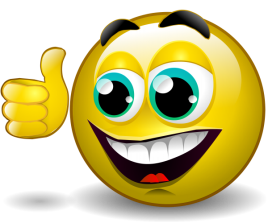 пустошь, картечь, мелочь,  горечь
пустош…, картеч…, мелоч…,  гореч…
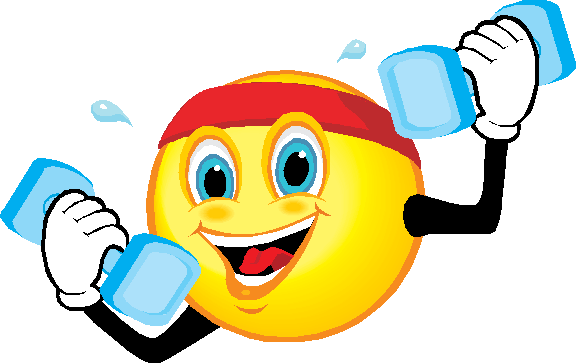 Впишите пропущенные буквы
Чтобы  сбросить вес, обж      ра в улей пчёл зале      .

Освещённая свеч     й комната была ч     жой.

Не кивай пальц       м, сам будешь старц      м.

Хорошо тому ж     ть, кому не о чем туж     ть.

Будь храбрец       м, мудрец      м, но не упрямц       м.
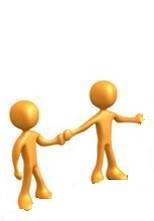 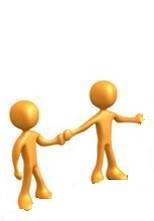 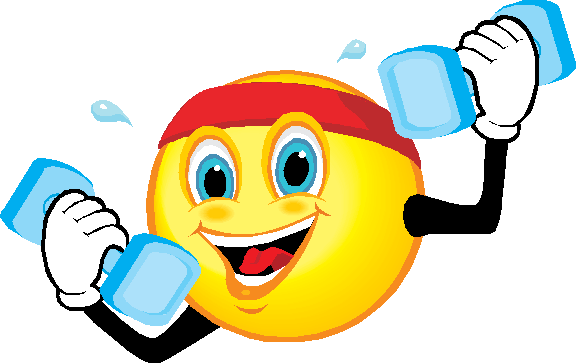 Тест
Впишите пропущенные буквы.
Бороться с саранч      й, гнездо под крыш      й, говорить с товарищ      м, тёплая печ      .
Выпишите существительное в творительном падеже.
Собаки заливались в деревне своим оглушительным лаем.
Запишите грамматическую основу.
Розовый отблеск гаснущего заката переходил в слабый оттенок нежной бирюзы.
Отметка
Использованные ресурсыСлайд 1.Баннер портала http://www.it-n.ru/communities.aspx?cat_no=107408&d_no=330371&ext=Attachment.aspx?Id=163976
Фон http://numi.ru/fullview.php?id=4414Слайд 2.Человечки http://doraluzcarmona.com/images/slider-img1.jpg
Лесенка http://edu.znate.ru/tw_files2/urls_3/4169/d-4168205/7z-docs/1_html_24155b68.pngСлайд 3, 5, 7. 
Смайлик с гантелями http://www.eldergym.com/image-files/exercises-for-the-elderly-7.gifЧеловечки http://doraluzcarmona.com/images/slider-img1.jpgЯблоко http://img1.liveinternet.ru/images/attach/c/2/82/902/82902189__Gluschakov2.jpg
Слайды 4, 6, 8.Смайлик с гантелями http://www.eldergym.com/image-files/exercises-for-the-elderly-7.gifЧеловечки http://doraluzcarmona.com/images/slider-img1.jpgГруша http://www.e1.ru/articles/images/005/051/5051/mylyazh_grysha_big.jpg
Слайд 9, 11..Смайлик с гантелями http://www.eldergym.com/image-files/exercises-for-the-elderly-7.gifЧеловечки http://doraluzcarmona.com/images/slider-img1.jpgСлайд 10.Смайлик с гантелями http://www.eldergym.com/image-files/exercises-for-the-elderly-7.gif
Смайлик http://bridgetv.ru/upload/load/147108715852275d2de548a9.22335738.png
Русский язык: 6 кл. Учеб. для общеобразовательных учреждений. В 2 ч. / [М.Т.Баранов, Т.А.Ладыженская, Л.А.Тростенцова и др.; научный редактор Н.М.Шанский]. – М.: Просвещение, 2012.